Šachová kronika 1993 - 1994
3. část
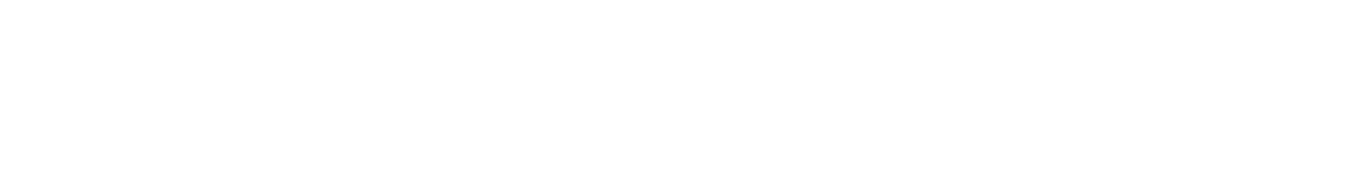